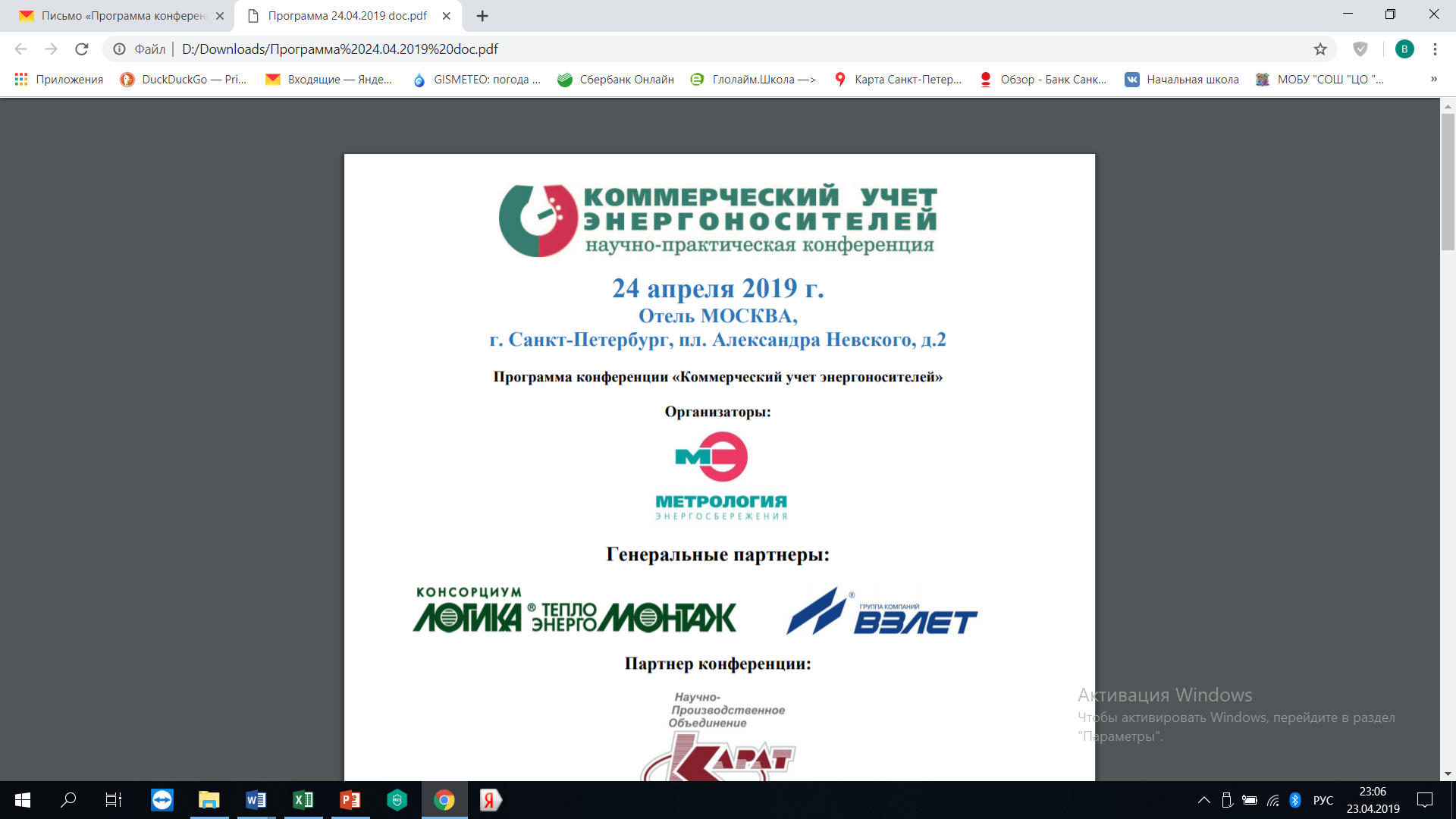 24 апреля 2019 г., г. Санкт-Петербург
Цифровая экономика России: основные приоритеты и вызовы
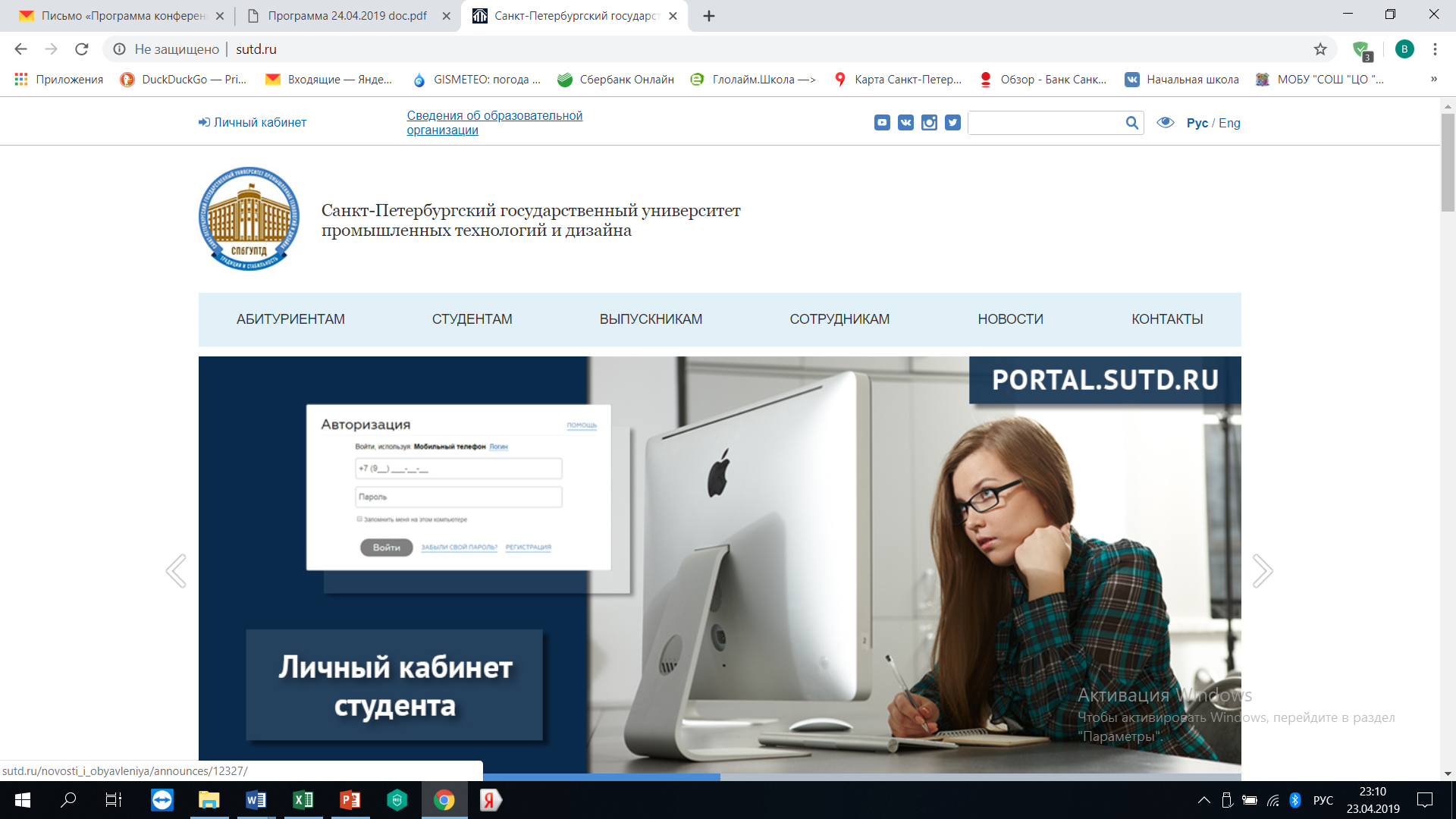 Бескровная Вера Александровна,
Санкт-Петербургский государственный университет промышленных технологий и дизайна
Определение цифровой экономики как экономики, основанной на цифровых технологиях, прямо и  не двусмысленно указывает на то, что решение задач цифровизации российской экономики сводится, по сути, к внедрению цифровых технологий на всех участках экономической деятельности страны — и в регионах, и в отраслях, и на макро-, мезо-, и на микроуровнях, и на всех пограничных с  ними участках отечественного народнохозяйственного комплекса.
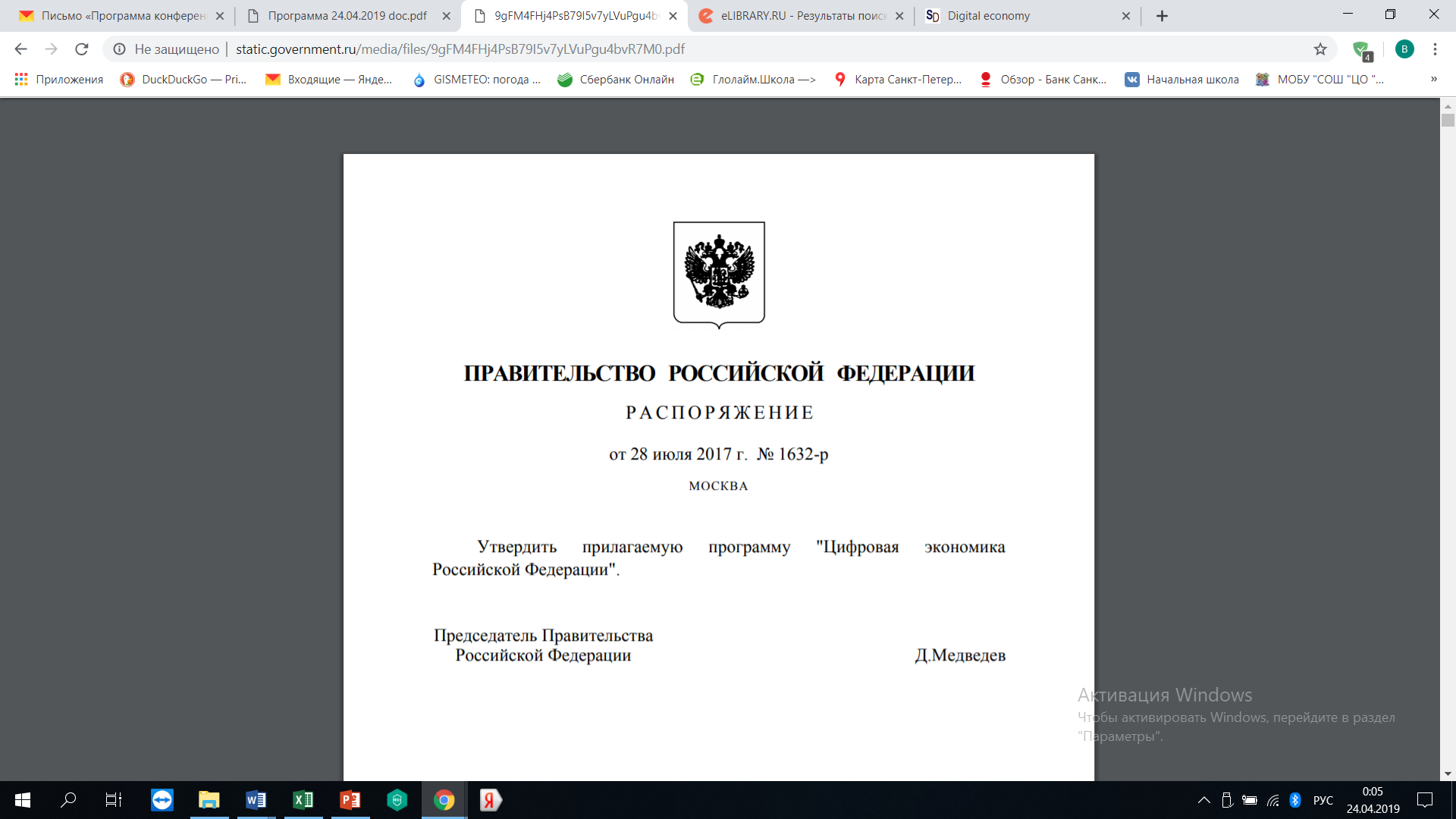 Термин «цифровая экономика» был введен в бестселлере Дона Тэпскотта «Цифровая экономика: обещание и опасность в эпоху сетевой разведки» 1995 года , одной из первых книг, показывающих, как Интернет изменит наш бизнес.
Цифровая экономика представляет собой хозяйственную деятельность, ключевым фактором производства в которой являются данные в цифровой форме.
В 1995-ом году американский информатик Николас Негропонте (Массачусетский университет) ввел в употребление термин "цифровая экономика".
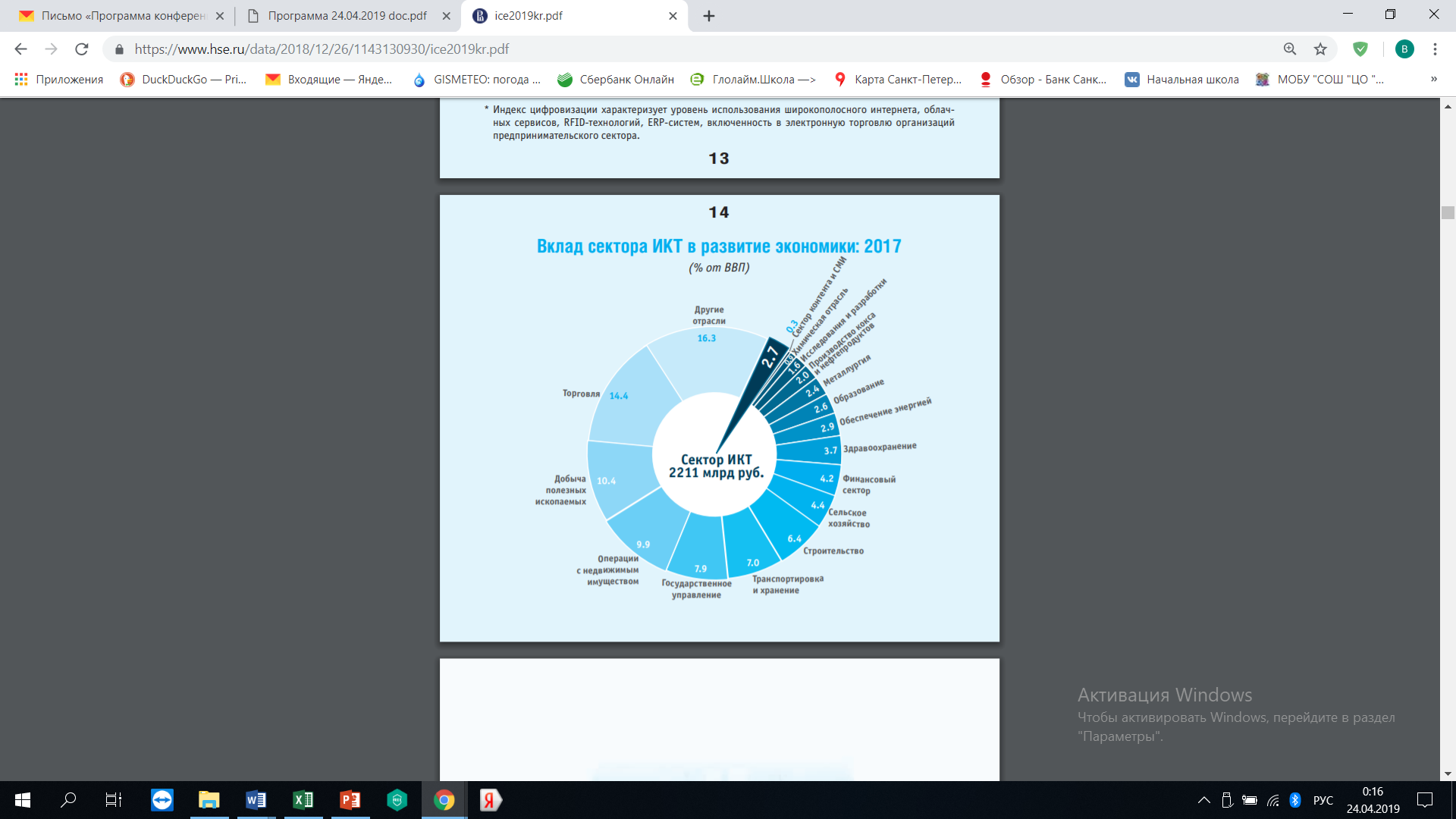 https://www.forbes.com/
НИИ ВШЭ, 2018
Глобальные тенденции мирового развития
НИИ ВШЭ, 2018
Уровень распространения цифровых технологий
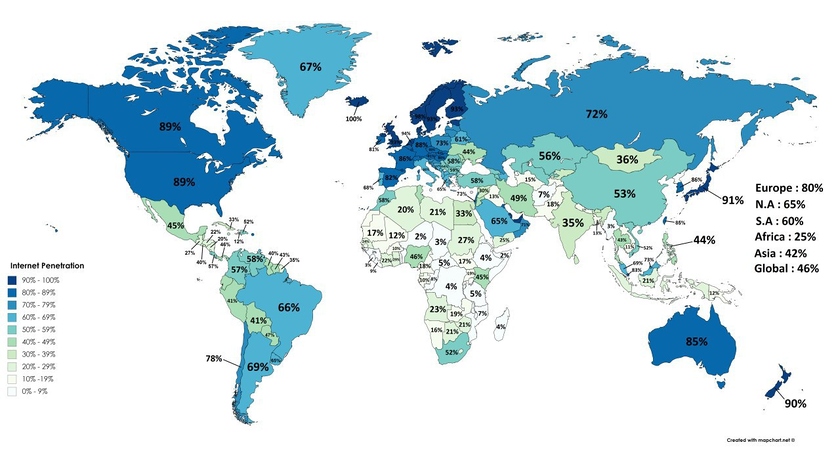 В декабре 2018 года Международный союз электросвязи (ITU) представил отчет, в котором сообщил, что в интернет выходят 3,9 млрд человек или 51,2% населения планеты.
6 мировых лидеров по капитализации в 2018 г. (13/01/2019)
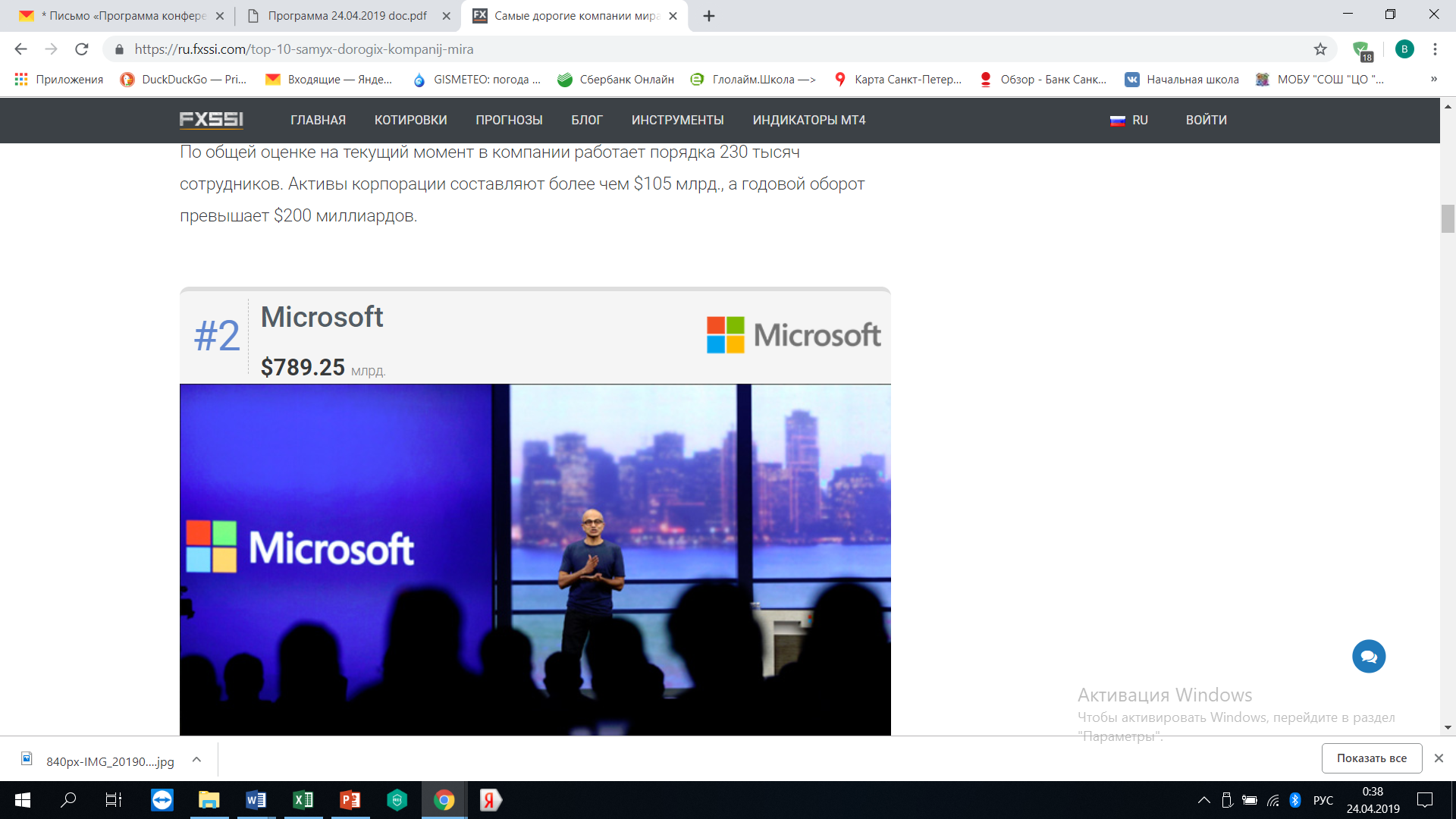 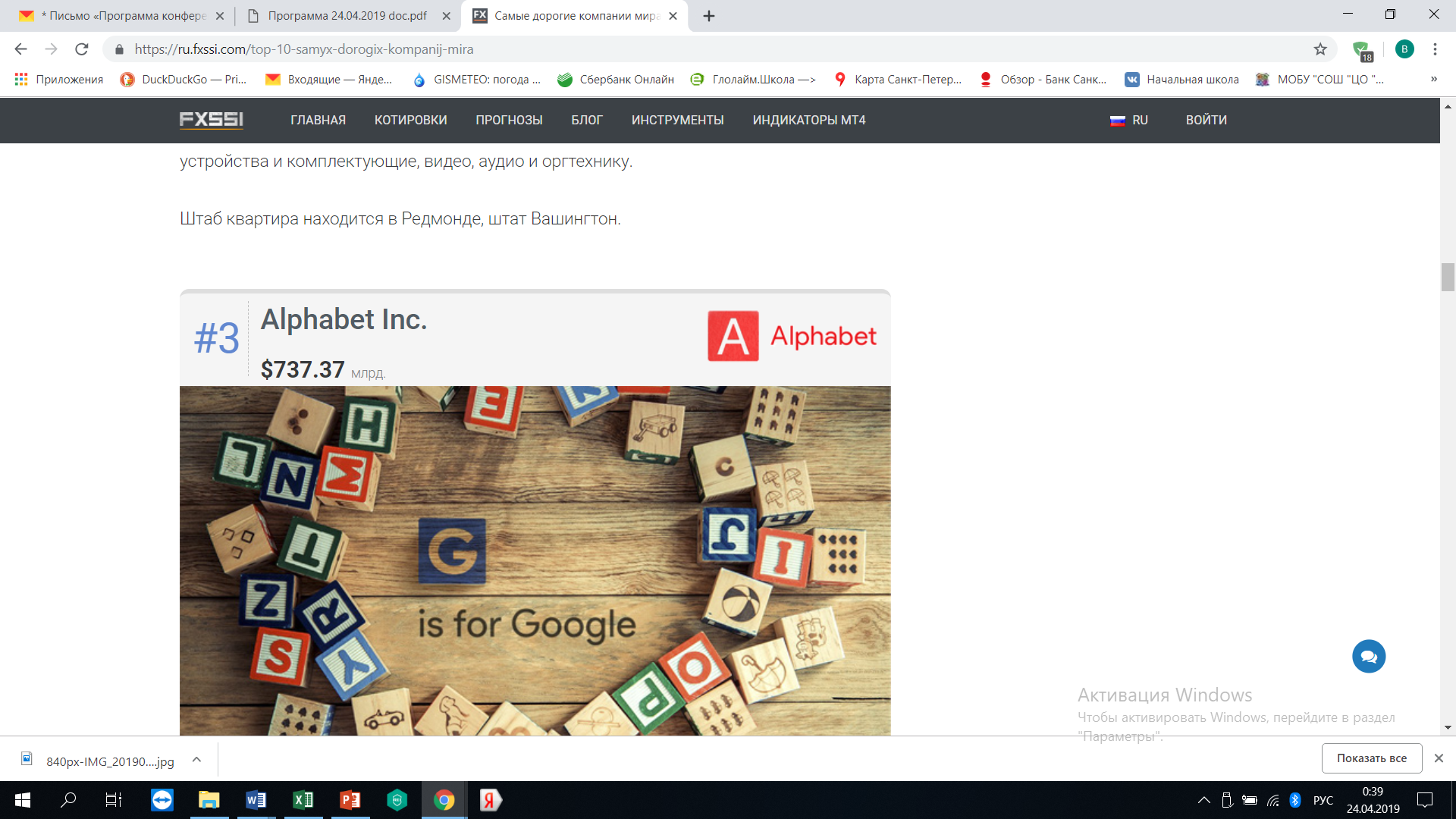 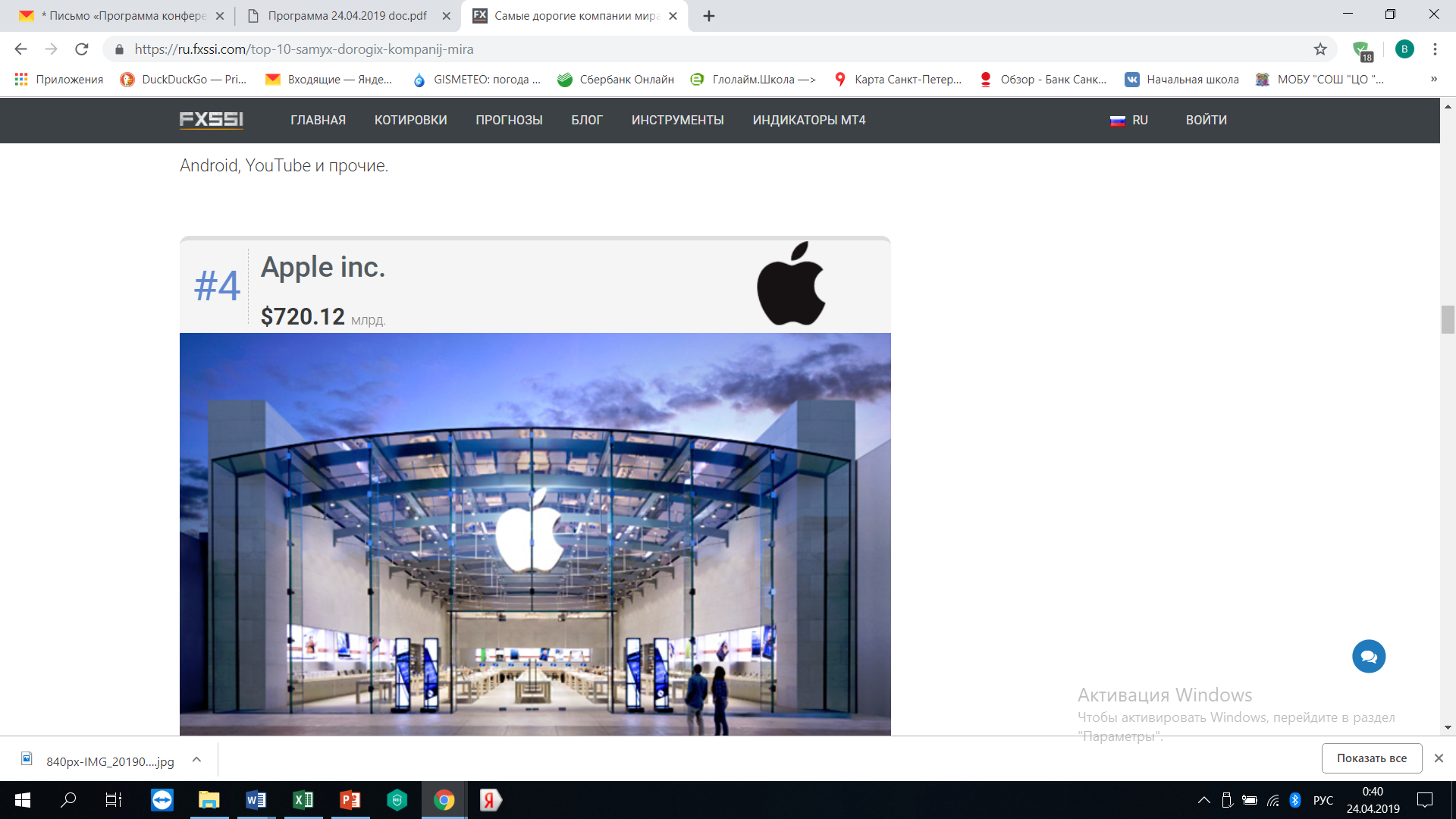 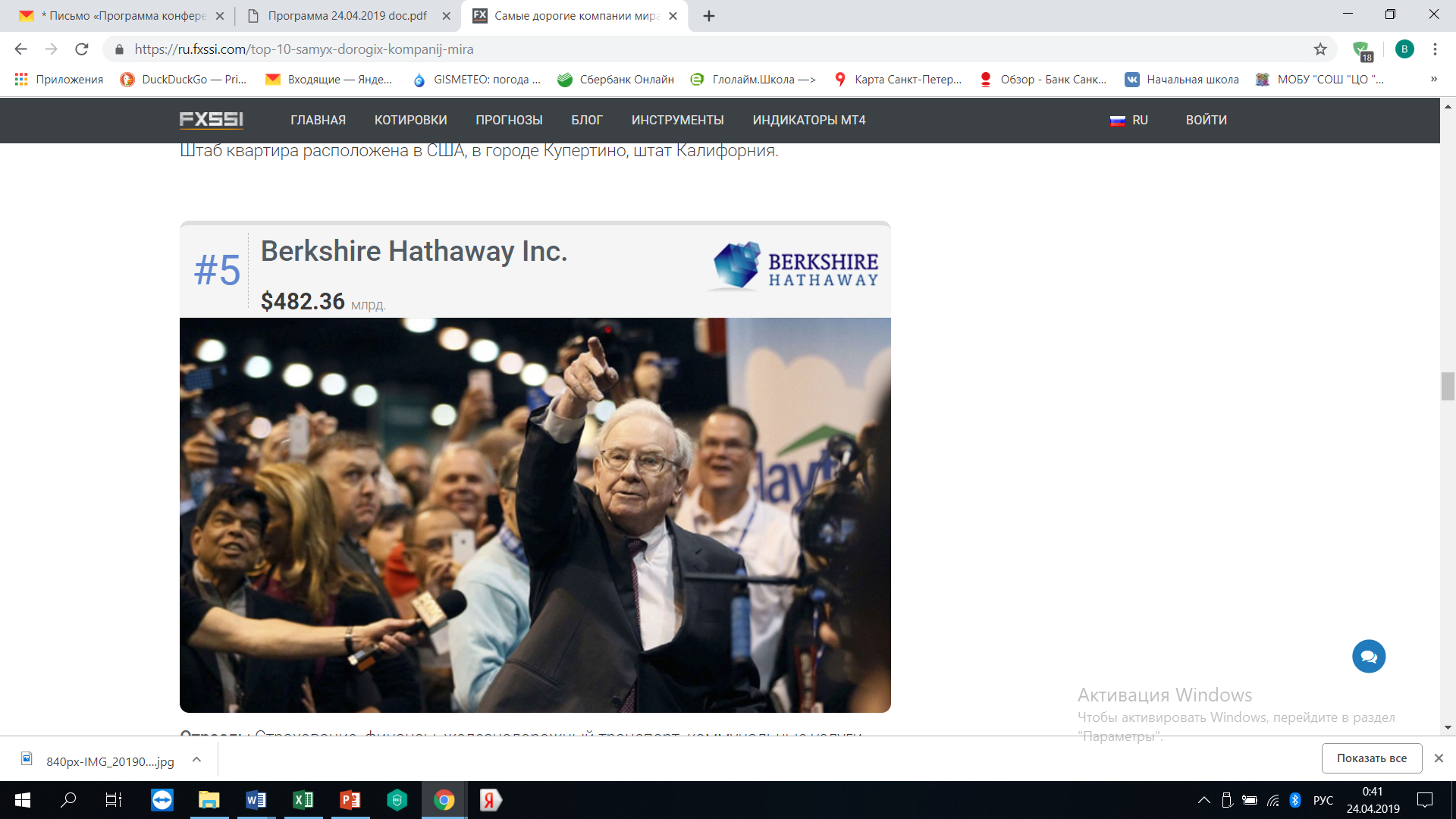 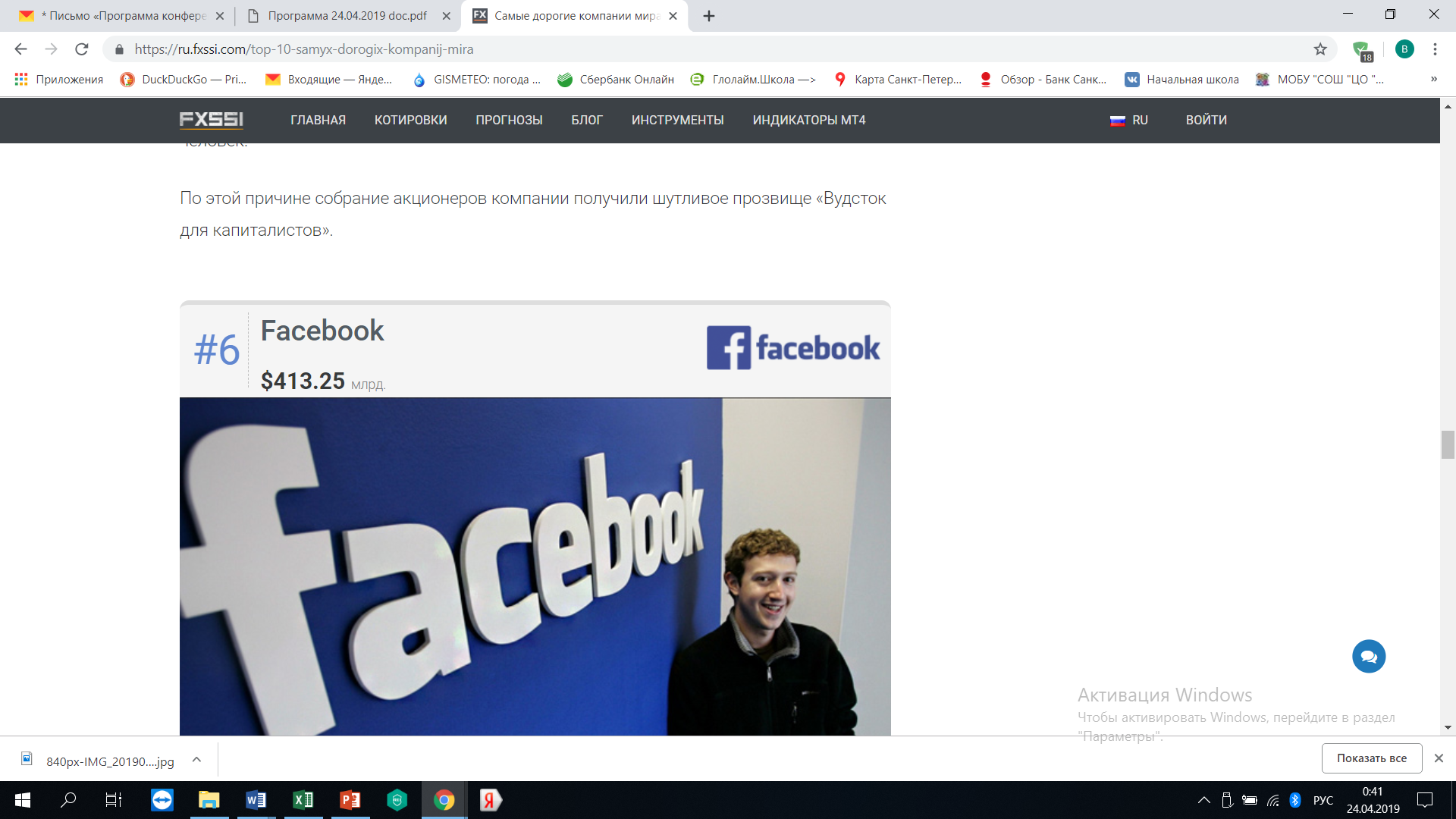 В минуту в мировом масштабе
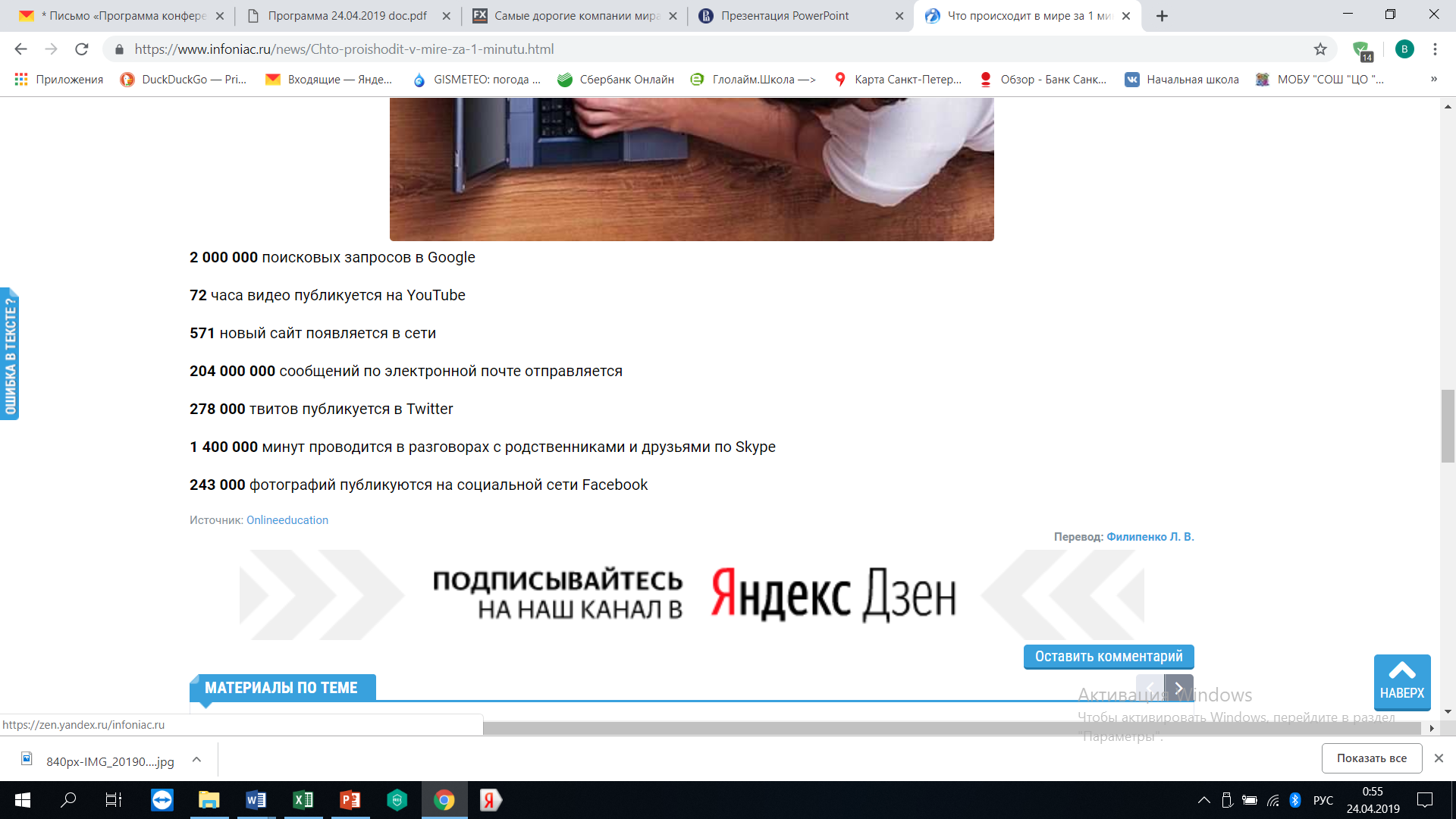 Место России в международных рейтингах развития цифровой экономики
Место России в международных рейтингах экономического развития
Уровень цифровизации экономики России по видам экономической деятельности
Доля цифровой экономики в ВВП страны составляет 3,9%. Согласно исследованию консалтинговой компании McKinsey, цифровизация экономики может увеличить ВВП России на 4,1–8,9 трлн руб.
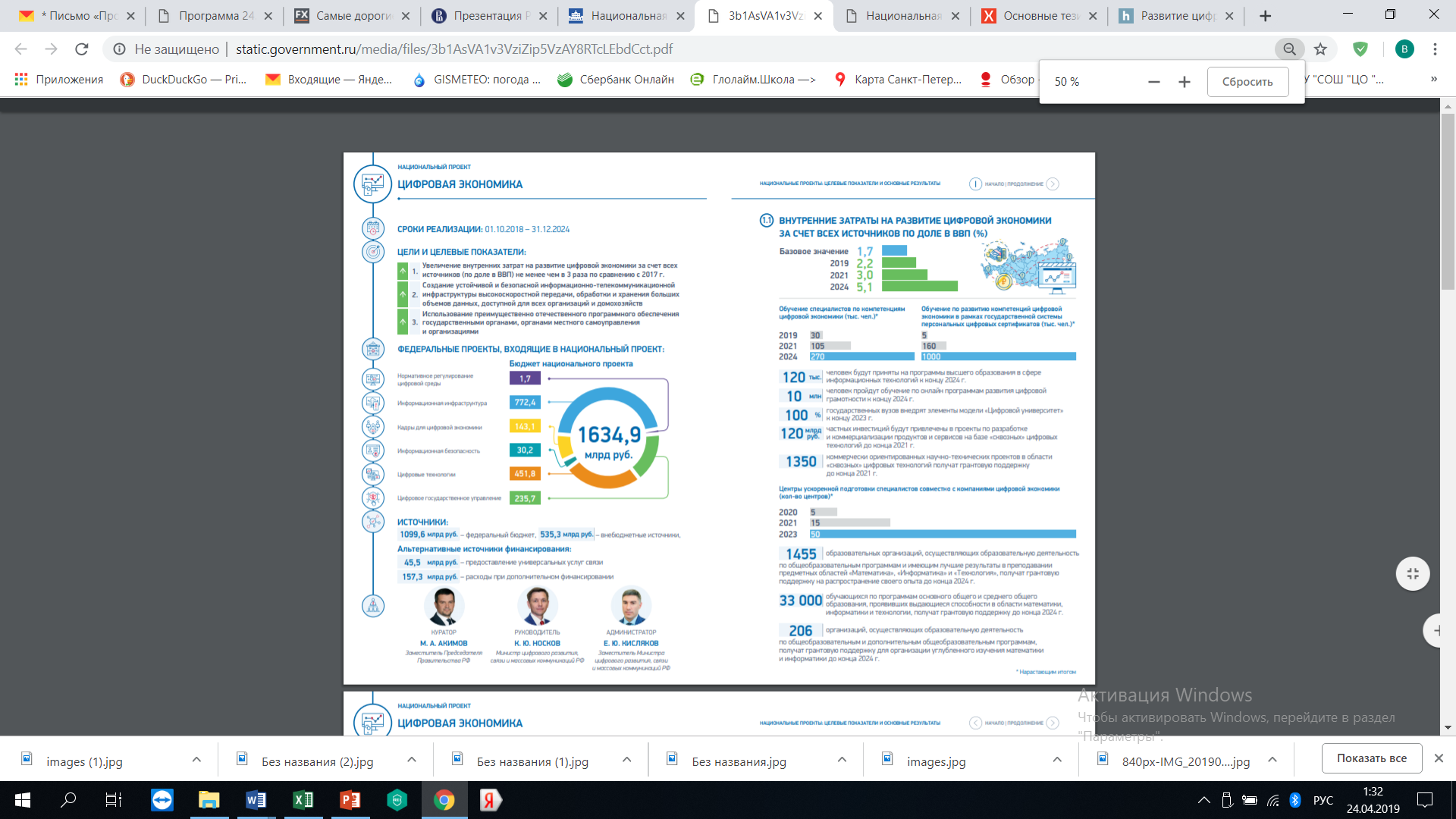 Программа «Цифровая экономика России»
Нормативное регулирование цифровой среды
Кадры для цифровой экономики
Цифровые технологии и проекты
Информационная инфраструктура
Информационная безопасность
Цифровое государство
Кейс «Повышение эффективности системы контроля доступа и оплаты питания в образовательных учреждения»
Источник:
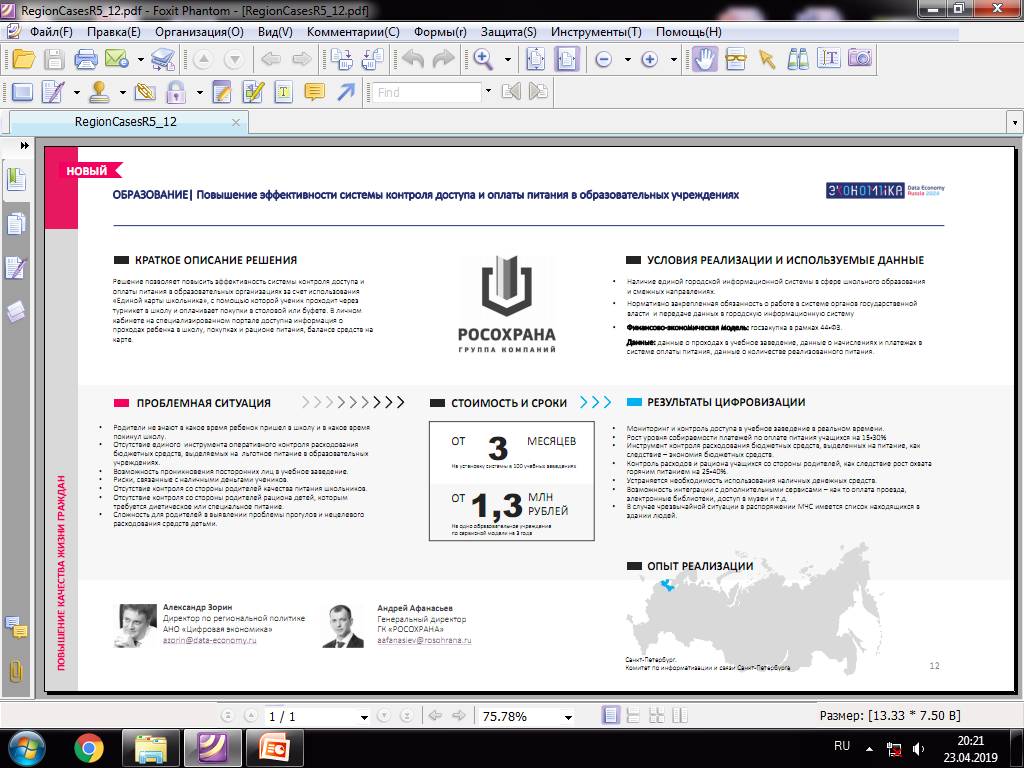 Выпуск бакалавров, специалистов, магистров по основным направлениям подготовки и специальностям в области ИКТ: 2017
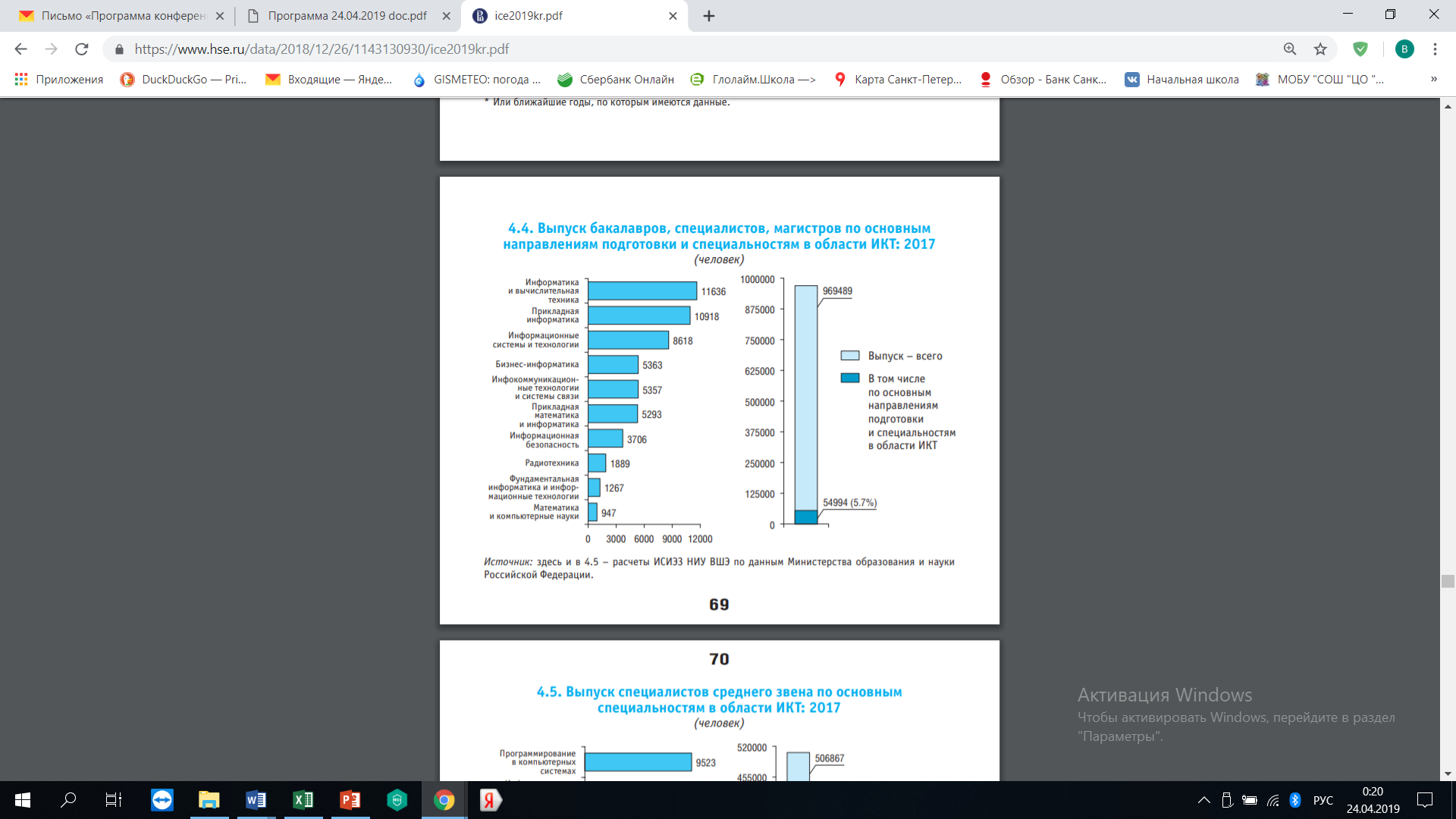 Контроль в области цифровых сервисов и защита данных
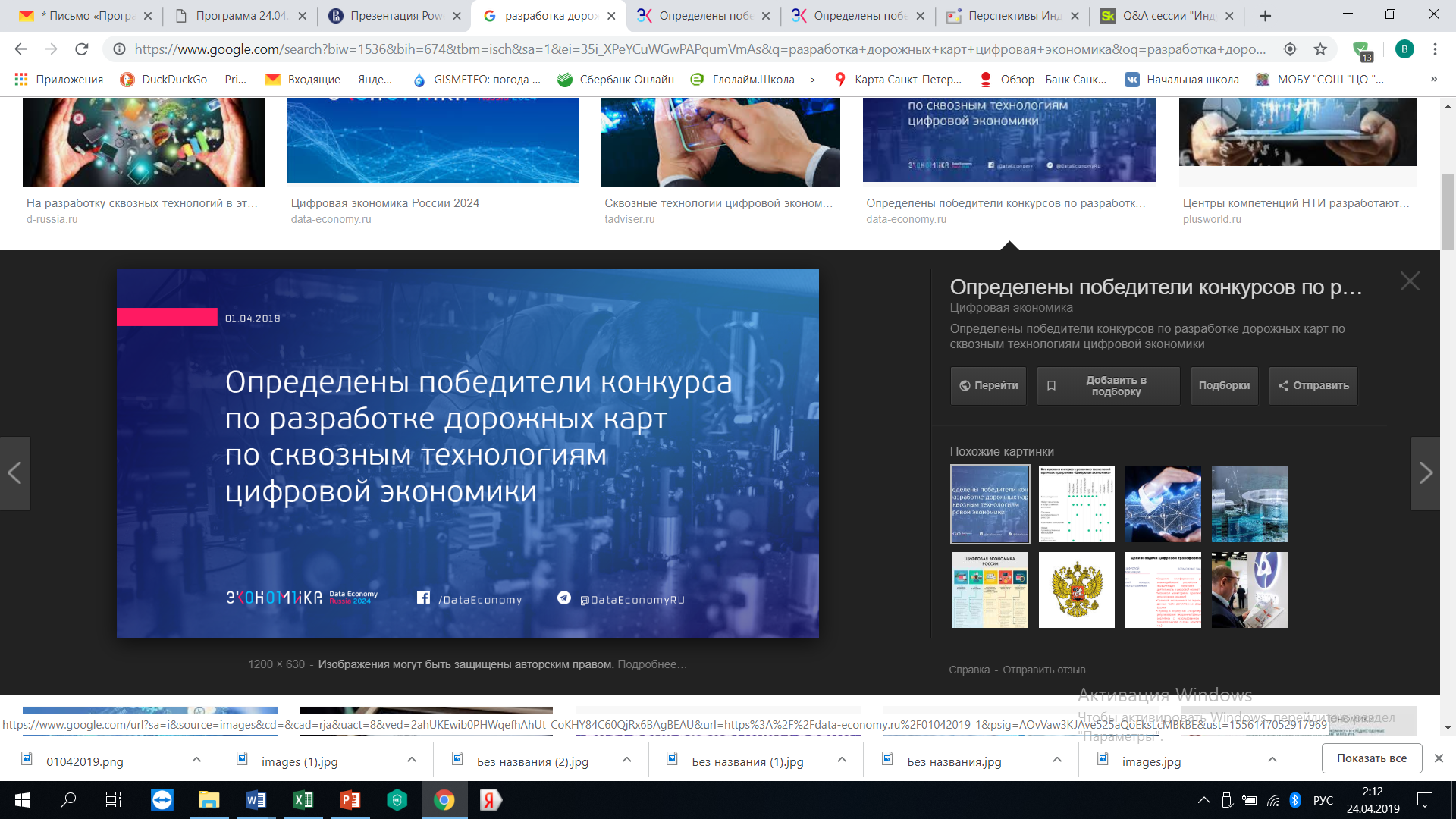 Разработка  дорожных карт по направлениям
5G, промышленный интернет и большие данные  - Национальный центр информатизации (НЦИ). 
Новосибирский институт программных систем - распределенные реестры. 
Сбербанк - искусственный интеллект. 
Санкт-Петербургский политехнический университет Петра Великого - развитие новых производственных технологий. 
Дальневосточный федеральный университет - технологии виртуальной и дополненной реальностей
Университет "Иннополис" - технологии робототехники и сенсорики.
МИСиС - квантовые технологии.
Промышленный интернет
Большие данные
Компоненты робототехники и сенсорика
Технологии виртуальной и дополненной реальностей
Технологии беспроводной связи
Нейротехнологии и искусственный интеллект
Новые производственные технологии
Системы распределенного реестра
Квантовые технологии
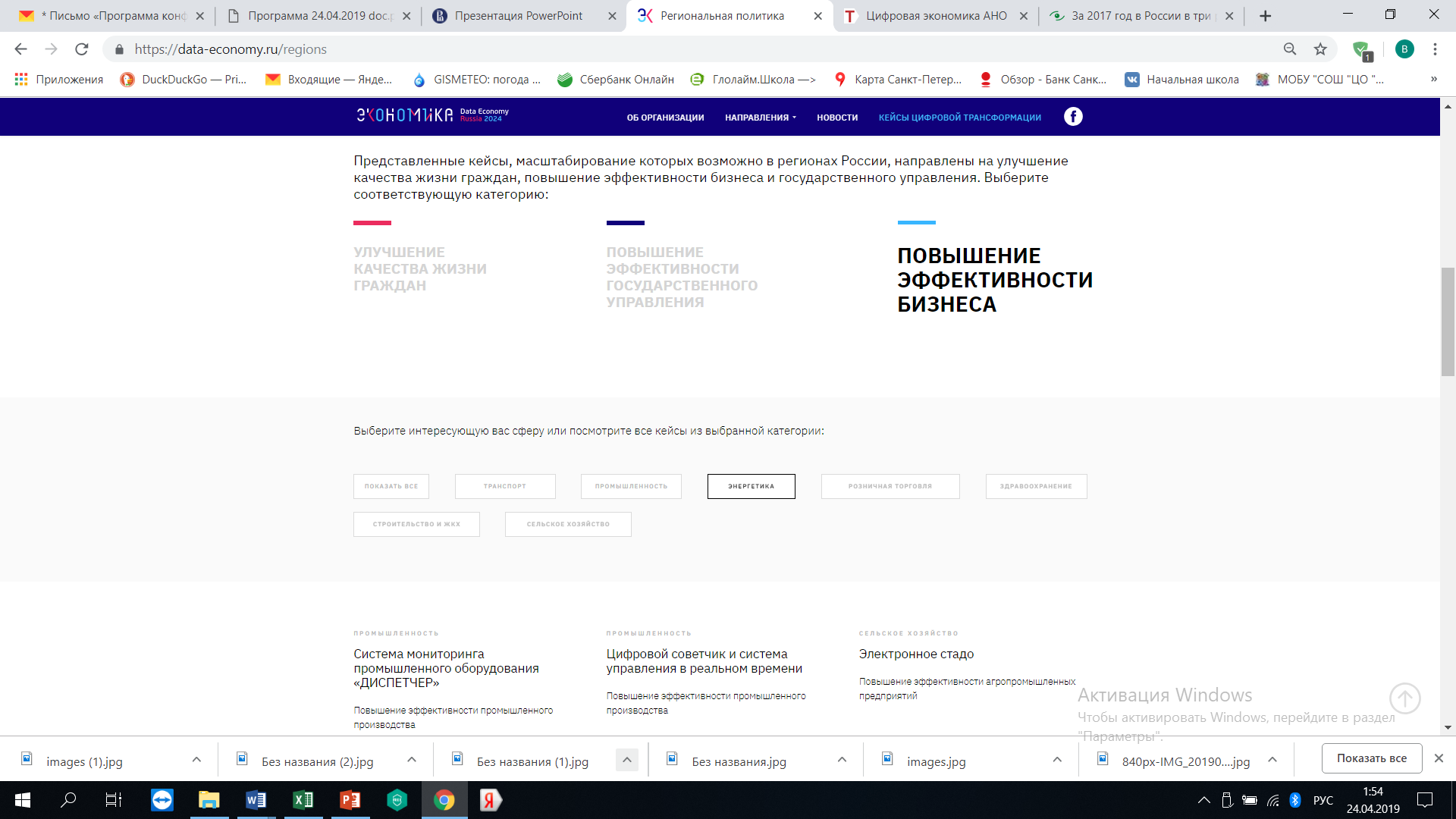 Источники
Индикаторы цифровой экономики: 2018 : статистический сборник / Г. И. Абдрахманова, К. О. Вишневский, Г. Л. Волкова, Л. М. Гохберг и др.; И60 Нац. исслед. ун-т «Высшая школа экономики». – М.: НИУ ВШЭ, 2018. – 268 с. 
Якутин Ю.В. Российская экономика: стратегия цифровой трансформации //Менеджмент и бизнес-администрирование. 2017. № 4. С. 27-52.
Wikipedia article "Digital economy", which has been released under the GNU Free Documentation License.
Цифровая экономика: 2019 : краткий статистический сборник / Г.И. Абдрахманова, К.О. Вишневский, Л.М. Гохберг и др.; Нац. исслед. ун-т «Высшая школа экономики». – М.: НИУ ВШЭ, 2019. – 96 с.
Программа «Цифровая экономика России 2024» https://data-economy.ru/01042019_1
Спасибо за внимание!






Бескровная Вера Александровна
vabeskrovnaya@yandex.ru